Målrettet støtte til forældre hvis barn eller ung er anbragtForeløbige erfaringer fra udvikling af en støtteindsats til forældre
Mål og ramme
Udbredelse
Formålet er: 
-  at udvikle en indsats målrettet forældre til anbragte børn og unge, som skal bidrage til at skabe øget ro og stabilitet i samværet og kontakten mellem forældre og barn.

Rammen er Socialstyrelsens Udviklings- og investeringsprogram
18,1 mio. kr.,  2019 - 2022
Afprøvning
Evaluering
Udvikling af indsats sammen med 4 kommuner
Vidensafdækning
31. oktober 2021
2
Hvad ved vi?
Forældre er helt centrale – også for anbragte børn.
Forældrene er også afgørende for, om anbringelsen lykkes.
Støtte til forældrene kan bidrage til bedre forældrekompetencer og mere stabile og kortere anbringelser.
Når anbringelsen stopper, er det ofte forældrene, de unge søger til.

Mange forældre har stor mistillid til kommunen og oplever manglende inddragelse og støtte i forbindelse med anbringelsen.
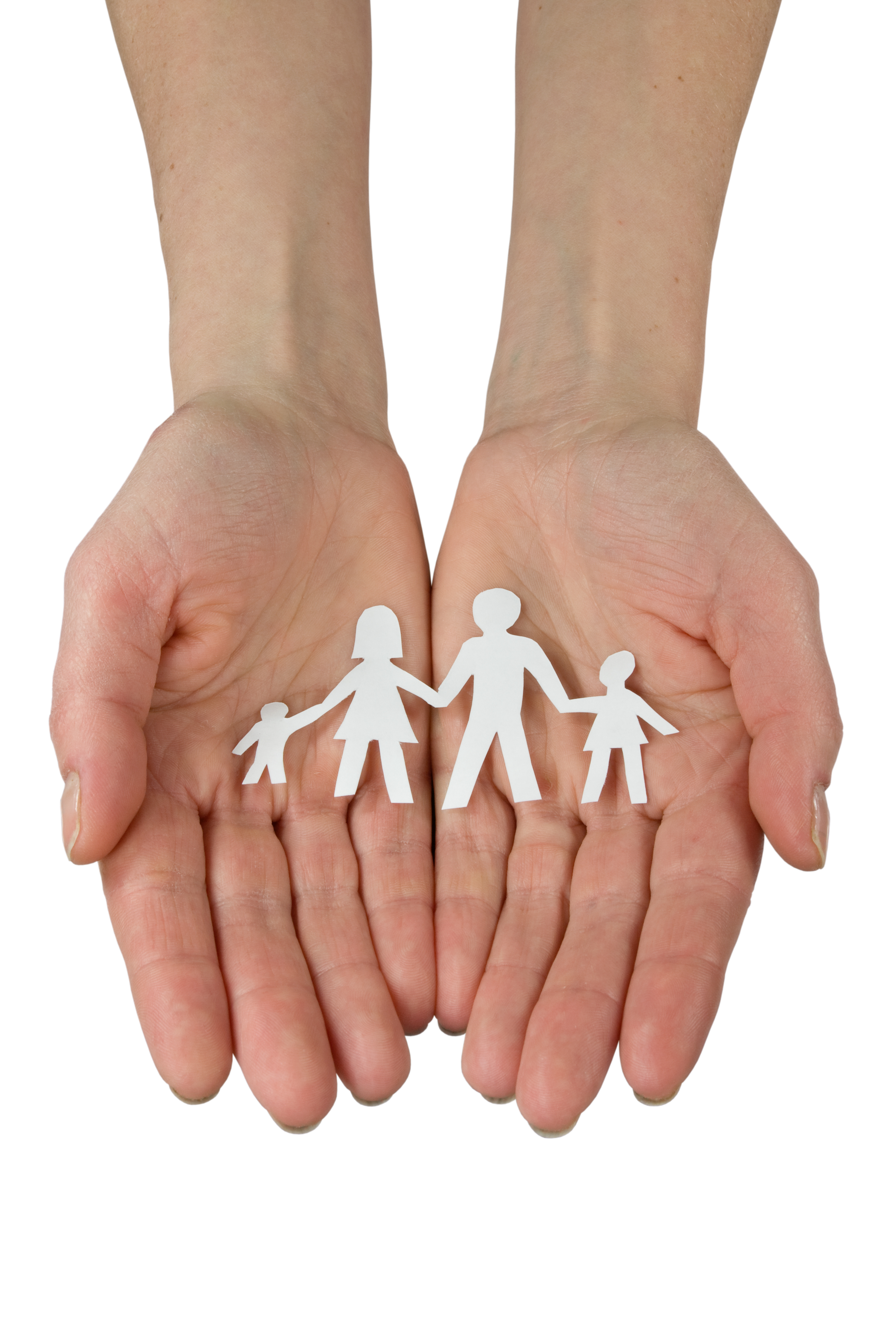 31. oktober 2021
3
Indledende vidensafdækning
Interviews med forældre til anbragte børn og unge

 Systematisk litteraturkortlægning om virksomme indsatser til    forældre til anbragte børn og unge

 Afdækning af lovende praksis - casebesøg i 4 kommuner og på 4 anbringelsessteder

 Inddragelse af relevante kvalitative studier fra Danmark og norden   om perspektiver på anbringelse fra forældre, anbringelsessted og forvaltning
31. oktober 2021
4
Indsatsen
31. oktober 2021
5
Faser i indsatsen
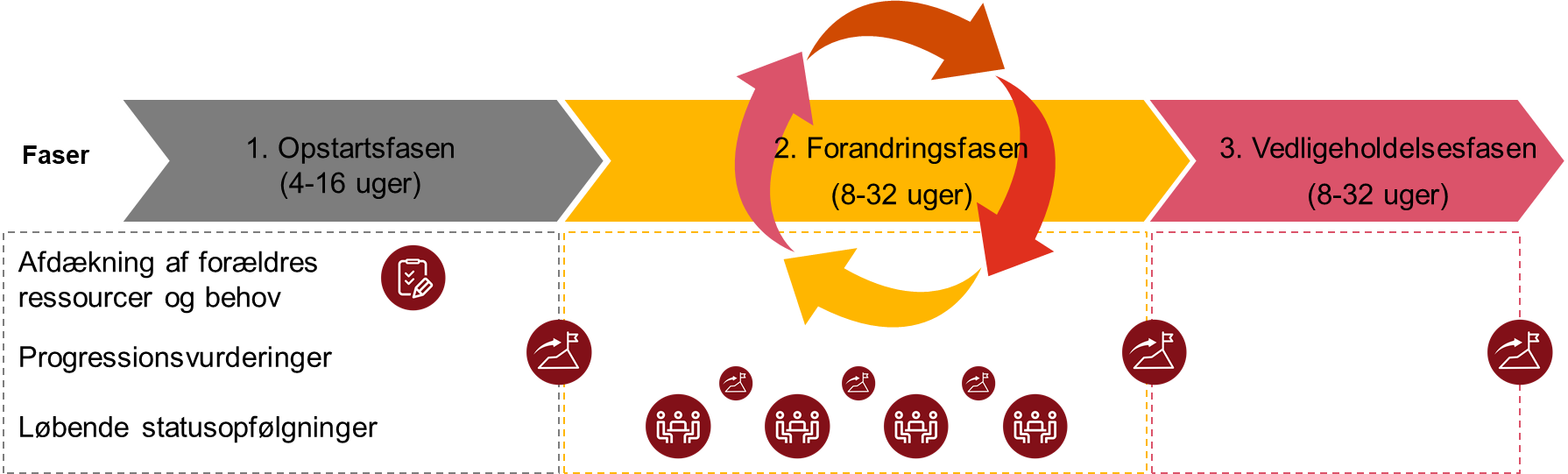 31. oktober 2021
6
Kommunerne i projektet
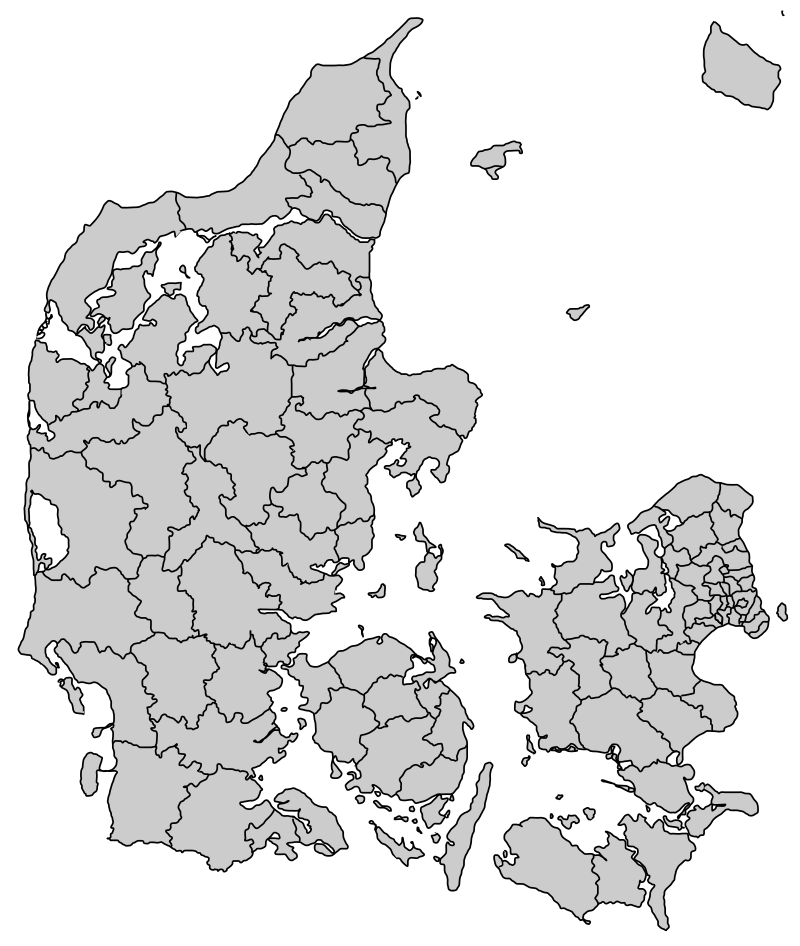 Halsnæs
Vordingborg
Herning
Aarhus

Hver kommune forventer at tilbyde støtteindsatsen til ca. 30 familier. 
I alt ca. 120 familier.
31. oktober 2021
7
Hvad er der bl.a. sket
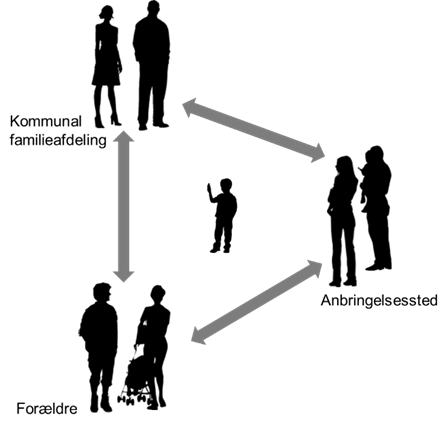 Kompetenceudvikling fx:
Den løsningsfokuserede metode LØFT 
Ressourcefokuseret mindset 
Forældrehandleplaner 
Familier i krise
.. og øget supervision
Nye samarbejdsmodeller ml. forældre, kommunal familieafdeling og anbringelsessted og andre relevante parter om familien (§54 støtteperson, samværskonsulenter, familieplejekonsulenter, psykiatri, jobcenter etc.)

Fælles faglig udvikling på tværs af kommuner og løbende justering af indsatsen.
31. oktober 2021
8
Foreløbige erfaringer…
Faserne i indsatsen skal vare længere
Mange fagpersoner kræver tæt koordinering, klarhed om roller og løbende afklaring med forældre 
Forældrehandleplan med få og konkrete mål 
Brug af forskellige visuelle redskaber
Ressourcefokuserede spørgsmål. Tempo ud af møderne. 
De fleste forældre vil gerne deltage i indsatsen 
Positive tilbagemeldinger – flere oplever mere inddragelse
Nogle forældre er faldet fra
31. oktober 2021
9
Hvor er det svært
Ressourcefokuseret mindset tager tid at implementere
Samarbejdet med anbringelsessteder kan udfordre
Svært at formulere målbare og konkrete mål i forældrehandleplanen
Det kræver tid og hyppig opfølgning med forældre 
Tempo skal ud af møderne 
Tæt tværfaglig koordinering om familien er udfordrende
Generelt svært at balancere mellem forældrenes ønsker og behov – og barnets udviklingsbehov og ønsker
31. oktober 2021
10
Forventede resultater
På kort sigt
 	Styrkede forældrekompetencer - ro og stabilitet i samvær 
	Forbedret samarbejde med anbringelsessted og kommune
 	Børnene oplever øget ro og stabilitet i samværet med 	forældre
 	Børnene oplever en forbedring i deres generelle trivsel

På lidt længere sigt
 	Børn og unge oplever et mere stabilt anbringelsesforløb
 	Færre sammenbrud i anbringelser – og hjemgivelse, hvor det       	er relevant
31. oktober 2021
11
Spørgsmål
???
31. oktober 2021
12
Tak for i dag  Læs mere her:
https://socialstyrelsen.dk/projekter-og-initiativer/born/malrettet-stotte-til-foraeldre-hvis-barn-eller-ung-er-anbragt 

https://socialstyrelsen.dk/filer/tvaergaende/dokumenterede-metoder-born-og-unge/pwc_vive_videnskortlaegning_malrettet-stotte.pdf 

https://socialstyrelsen.dk/udgivelser/handbog-om-foraeldresamarbejde-foraeldresamarbejde-og-stotte-ved-anbringelser-af-born-og-unge 

https://socialstyrelsen.dk/filer/tvaergaende/sagsbehandling-born-og-unge/ics/blanketter-ics/saerskilt-handleplan-til-foraeldre.pdf 

https://socialstyrelsen.dk/filer/tvaergaende/sagsbehandling-born-og-unge/ics/bemaerkninger-til-skabelonen-saerskilt-handleplan-til-foraeldre.pdf
31. oktober 2021
13